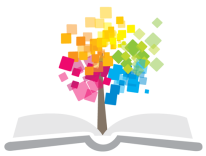 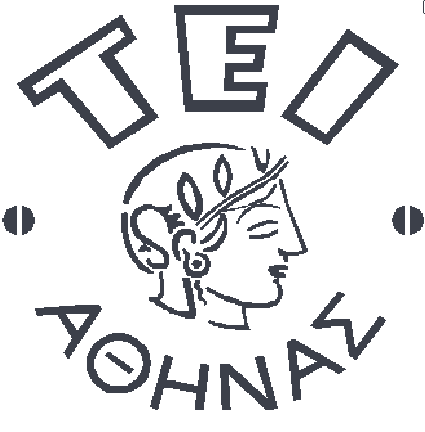 Ανοικτά Ακαδημαϊκά Μαθήματα στο ΤΕΙ Αθήνας
Προγραμματισμός & Εφαρμογές Η/Υ (Θ)
Ενότητα 1: Εισαγωγή στο Προγραμματισμό με τη FORTRAN 2003 (μέρος 1ο) 

Δρ. Β.Χ. Μούσας, Αναπληρωτής Καθηγητής
Τμήμα Πολιτικών Μηχανικών Τ.Ε. και Μηχανικών Τοπογραφίας 
& Γεωπληροφορικής Τ.Ε.
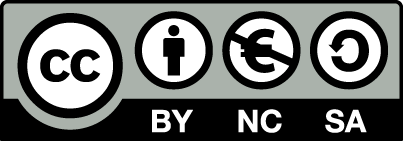 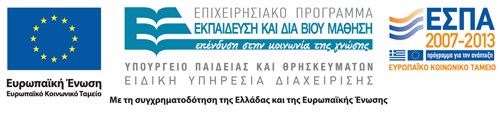 Η FORTRAN 2003
Η FORTRAN είναι η απλούστερη στην εκμάθηση και η ταχύτερη σε μαθηματικούς υπολογισμούς, γλώσσα προγραμματισμού. 
Η FORTRAN διδάσκεται για δεκαετίες στη πλειοψηφία των Πολυτεχνικών & Τεχνολογικών σχολών και το 90% του τεχνικού λογισμικού έχει γραφτεί σε κάποια από τις εκδόσεις της. 
Η γλώσσα προγραμματισμού FORTRAN ανανεώνεται συνεχώς, η έκδοση χρησιμοποιείται στη τρέχουσα παρουσίαση είναι η 2003.
1
Η διαδικασία του προγραμματισμού(1 από 2)
Η διαδικασία της δημιουργίας ενός προγράμματος είναι σχεδόν ίδια σε όλα τα συστήματα Η/Υ και όλες τις γλώσσες προγραμματισμού και έχει δυο στάδια: τη Σχεδίαση και την Υλοποίηση.
Κατά τη Σχεδίαση θα πρέπει:
Να καταλάβουμε καλά το πρόβλημα που πρέπει να λύσουμε, και το σκοπό του προγράμματος το οποίο θα συντάξουμε.
Να αποφασίσουμε τι πληροφορίες (ή δεδομένα) θα χρειάζεται το πρόγραμμα σαν είσοδο και τι αποτελέσματα θα πρέπει μας δώσει σαν έξοδο.
Να καταλάβουμε πώς θα γίνουν οι υπολογισμοί (τρόπος λύσης - αλγόριθμος) αλλά και τη σειρά με την οποία πρέπει να γίνουν, ώστε να προκύψουν τα επιθυμητά αποτελέσματα με βάση τα δεδομένα που θα δώσουμε.
2
Η διαδικασία του προγραμματισμού(2 από 2)
Μετά τη σχεδίαση, περνάμε στην Υλοποίηση του προγράμματος όπου:
Συντάσσουμε (edit) ένα πρόγραμμα που να λύνει το δεδομένο πρόβλημα με τον αλγόριθμο και τις απαιτήσεις εισόδου/εξόδου που προσδιορίσαμε.
Μεταγλωττίζουμε (compile) το πρόγραμμα σε γλώσσα μηχανής και διορθώνουμε τυχόν συντακτικά σφάλματα.
Εκτελούμε (run) και δοκιμάζουμε διεξοδικά το πρόγραμμα για λογικά ή άλλα λάθη που μπορεί να έχει.
Όλα τα βήματα της σχεδίασης καθώς και η σύνταξη (edit) του προγράμματος είναι δουλειές του προγραμματιστή. Τα βήματα της μεταγλώττισης (compile) και της εκτέλεσης (run) είναι κυρίως δουλειές της μηχανής, αλλά και ο προγραμματιστής συμμετέχει εντοπίζοντας τυχόν συντακτικά ή λογικά σφάλματα. 
Η παραπάνω διαδικασία διευκολύνεται ιδιαίτερα όταν χρησιμοποιούμε κάποιο ειδικό περιβάλλον ανάπτυξης.
3
Σχεδίαση (1 από 2)
Η λύση κάθε προβλήματος μπορεί να περιγραφεί σαν μια σειρά βημάτων ή διαδοχικών ενεργειών που πρέπει να εκτελεστούν. Αυτή η σειρά των ενεργειών λέγεται αλγόριθμος.
Από τα αρχαία χρόνια οι μαθηματικοί προσπαθούν να δίνουν έξυπνους και κομψούς αλγορίθμους για τη λύση πολύπλοκων προβλημάτων. Αλλά και όλα τα απλά προβλήματα λύνονται με κάποιον αλγόριθμο. Πριν λοιπόν αρχίσει η σύνταξη του κώδικα ενός προγράμματος θα πρέπει να διατυπωθεί μα σαφήνεια η λογική του αλγορίθμου και η ακολουθία των βημάτων του.
4
Σχεδίαση (2 από 2)
Η διατύπωση του αλγορίθμου γίνεται συνήθως με δύο άλλους τρόπους,
με τη χρήση ψευδοκώδικα, ή,
με τη χρήση διαγράμματος ροής.
Και οι δυο τρόποι είναι ανεξάρτητοι της γλώσσας που χρησιμοποιούμε, βασίζονται, αντίστοιχα, στη φραστική ή τη συμβολική περιγραφή του αλγορίθμου, και χρησιμοποιούν ειδικές λέξεις ή σύμβολα για να παρουσιάσουν κάθε βήμα και ενέργειά του.
5
Αλγόριθμοι (1 από 2)
Ακόμη και τα πιο απλά προβλήματα λύνονται με κάποιον αλγόριθμο. Για παράδειγμα, ο αλγόριθμος της πρόσθεσης 2 αριθμών, στο χαρτί με το χέρι, θα έχει τα παρακάτω βήματα (με φράσεις):
Τοποθετούμε σωστά τους 2 προσθετέους.
Ξεκινάμε από τα δεξιά όπου βρίσκονται τα μικρότερης αξίας ψηφία.
Προσθέτουμε το ψηφίο του ενός αριθμού και το αντίστοιχο του άλλου αριθμού.
Από το αποτέλεσμα, γράφουμε μόνο το ψηφίο των μονάδων και κρατάμε το ψηφίο των δεκάδων αν υπάρχει (κρατούμενο).
Προχωρούμε στα αμέσως δεξιότερα ψηφία, εφόσον υπάρχουν.
6
Αλγόριθμοι (2 από 2)
Προσθέτουμε το ψηφίο του ενός αριθμού και το αντίστοιχο του άλλου αριθμού και το κρατούμενο αν έχουμε.
Από το αποτέλεσμα, γράφουμε μόνο το ψηφίο των μονάδων και κρατάμε το ψηφίο των δεκάδων αν υπάρχει (κρατούμενο).
Προχωρούμε στα αμέσως δεξιότερα ψηφία, εφόσον υπάρχουν
....... 
(επαναλαμβάνουμε τα βήματα 6-7-8 μέχρι να τελειώσουν όλα τα ψηφία)
...
Διαβάζουμε το άθροισμα των 2 αριθμών.
7
Ψευδοκώδικας και λογικό διάγραμμα(1 από 2)
Αλγόριθμος για τον υπολογισμό του μέσου όρου τριών (3) αριθμών.
Φραστική Περιγραφή:Μας δίνονται 3 αριθμοί, τους προσθέτουμε και διαιρούμε το άθροισμά τους με το 3. Το αποτέλεσμα της διαίρεσης είναι ο ζητούμενος Μέσος Όρος.
Ο Ψευδοκώδικας και το αντίστοιχο Διάγραμμα Ροής:
Διάβασε 3 αριθμούς: A, B, C.
Υπολόγισε το άθροισμά τους: S = A+B+C.
Διαίρεσε το άθροισμα τους με το 3: MO = S / 3.
Εμφάνισε το αποτέλεσμα MO.
8
Ψευδοκώδικας και λογικό διάγραμμα(2 από 2)
Η φραστική περιγραφή και ο ψευδοκώδικας είναι αρκετάσαφή και κατανοητά. 
Το διάγραμμα ροής για να γίνει κατανοητό πρέπει να γνωρίζουμε την ερμηνεία των  συμβόλων που χρησιμοποιεί.
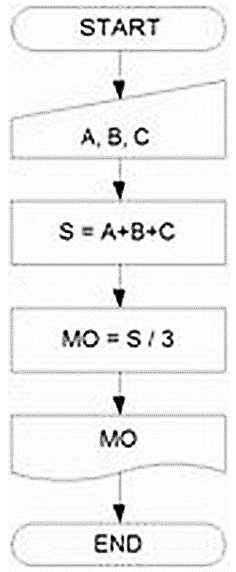 9
Σύνταξη (1 από 2)
Αφού σκεφτούμε και σχεδιάσουμε μια εφαρμογή, ανοίγουμε έναν επεξεργαστή κειμένου (notepad, word, text editor, κλπ.) και συντάσσουμε το πρόγραμμά μας γράφοντας με τη σειρά τις εντολές που το αποτελούν. Οι εντολές που γράφουμε δεν είναι φυσικά σε γλώσσα μηχανής. Για να είναι κατανοητές από τον άνθρωπο περιέχουν, αγγλικές λέξεις, αραβικούς αριθμούς, λατινικά γράμματα και μαθηματικά σύμβολα. Όλα αυτά τα στοιχεία υπακούουν στους συντακτικούς κανόνες της κάθε γλώσσας, ώστε οι εντολές να είναι σαφείς και αποτελεσματικές.
Παράδειγμα: Πρόγραμμα με εντολή ελέγχου που βρίσκει τον μέγιστο δυο αριθμών (a & b).
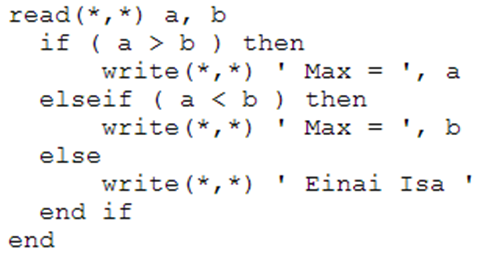 10
Σύνταξη (2 από 2)
Το σύνολο των εντολών αποθηκεύεται σε ένα αρχείο το οποίο καλούμε πηγαίο (ή πρωτότυπο) κώδικα (source code) του προγράμματος. Το αρχείο αυτό έχει συνήθως μετά το όνομα μια επέκταση που δηλώνει ποια υψηλού επιπέδου γλώσσα χρησιμοποιήθηκε στη σύνταξή του (π.χ.: .f, .f90, .for, .bas, .c, .pas, κλπ.). Φυσικά, το αρχείο με το πηγαίο κώδικα μιας γλώσσας ανωτέρου επιπέδου δεν είναι άμεσα κατανοητό (εκτελέσιμο) από τη μηχανή.
11
Μεταγλωττιση (1 από 2)
Για να γίνουν κατανοητές οι εντολές του προγράμματος από τον υπολογιστή, στέλνουμε το αποθηκευμένο αρχείο με το πηγαίο κώδικα στο μεταφραστικό πρόγραμμα της γλώσσας, το μεταγλωττιστή ή σύμβολο-μεταφραστή (compiler). Το αποτέλεσμα που μας δίνει ο μεταγλωττιστής είναι ένα νέο αρχείο σε γλώσσα μηχανής, κατανοητό πλέον από τον Η/Υ και συνεπώς εκτελέσιμο (executable). Το αρχείο αυτό έχει συνήθως την επέκταση .exe (ή .out) και εκτελείται όπως όλες οι άλλες εφαρμογές του Η/Υ μας.
12
Μεταγλωττιση (2 από 2)
Στη πραγματικότητα η διαδικασία της μεταγλώττισης είναι συνήθως λίγο πιο σύνθετη. Καθώς τα προγράμματα γίνονται όλο και πιο μεγάλα και πολύπλοκα, διαιρούνται αναγκαστικά σε μικρότερα τμήματα πηγαίου κώδικα, τα οποία και ολοκληρώνονται χωριστά. 
Κάθε τμήμα που τελειώνει μεταγλωττίζεται (compile) σε γλώσσα μηχανής και ονομάζεται τελικό (object) πρόγραμμα ή ρουτίνα, αλλά δεν είναι ακόμη εκτελέσιμο. 
Το αρχείο αυτό έχει συνήθως την επέκταση .obj (ή .o). Αφού συγκεντρωθούν όλα τα επί μέρους τμήματα της εφαρμογής, τα συνδέουμε (link) μεταξύ τους και με ότι άλλο υλικό χρειάζεται από τις βιβλιοθήκες της γλώσσας σε ένα ανεξάρτητο και εκτελέσιμο πρόγραμμα (.exe). 
Η σύνθετη αυτή διαδικασία (compile + link) έχει πλέον καθιερωθεί για όλα τα προγράμματα και συχνά αναφέρεται με ένα όνομα και σαν build ή make.
13
Εκτέλεση
Η εκτέλεση του προγράμματος γίνεται απλά με το όνομα που προηγείται της επέκτασης .exe. Κατά την εκτέλεση διαπιστώνονται και τυχόν λάθη που δεν βρέθηκαν κατά τη μεταγλώττιση. Για να θεωρηθεί ένα πρόγραμμα αξιόπιστο πρέπει να περάσει αρκετούς ελέγχους και ο κύκλος σύνταξη - μεταγλώττιση - εκτέλεση επαναλαμβάνεται εκατοντάδες φορές μέχρι να θεωρηθεί ότι μια εφαρμογή είναι έτοιμη για χρήση.
14
Περιβάλλον ανάπτυξης (1 από 4)
Για τη διευκόλυνση των προγραμματιστών, κάθε γλώσσα προγραμματισμού συνοδεύεται και από πολλά εργαλεία που απλουστεύουν τις τρεις παραπάνω διαδικασίες. Σήμερα υπάρχουν ολοκληρωμένα περιβάλλοντα ανάπτυξης εφαρμογών για κάθε γλώσσα τα οποία, εκτός από το μεταγλωττιστή (compiler & linker), διαθέτουν:
ενσωματωμένο επεξεργαστή κειμένου (editor) προσαρμοσμένο στις ανάγκες της γλώσσας προγραμματισμού
έγχρωμη απεικόνιση του κώδικα, ώστε να διακρίνονται άμεσα οι διάφορες κατηγορίες εντολών, τα σχόλια, οι λέξεις κλειδιά, οι σειρές χαρακτήρων, κ.ά.
προέλεγχο σύνταξης όπως το ταίριασμα των παρενθέσεων, των εισαγωγικών, η αναγνώριση των δεσμευμένων λέξεων της γλώσσας, κ.ά.
15
Περιβάλλον ανάπτυξης (2 από 4)
έλεγχο σύνταξης (syntax checker) κατά τη μεταγλώττιση, που συνδέεται με τον κώδικα και τη πιθανότερη θέση του λάθους,
εντοπισμό λαθών κατά την εκτέλεση (debug), με σταδιακή εκτέλεση του προγράμματος και λεπτομερή παρουσίαση των ενεργειών του σε κάθε βήμα.
αναλυτικό εγχειρίδιο της γλώσσας (reference manual), που συνοδεύεται από οδηγίες χρήσης και πολλά παραδείγματα για κάθε εντολή της γλώσσας
σύστημα οργάνωσης των προγραμμάτων σε φακέλους με την έννοια του έργου (project) και διαχείριση διαφορετικών εκδόσεων (version) μιας εφαρμογής.
όλα τα παραπάνω, σε παραθυρικό περιβάλλον με εύχρηστα μενού και τη δυνατότητα ταυτόχρονης παρουσίασης τους στην οθόνη.
16
Περιβάλλον ανάπτυξης (3 από 4)
Για τη σύνταξη και εκτέλεση προγραμμάτων FORTRAN, τα μόνα εργαλεία που χρειάζομαστε είναι: EDITOR & COMPILER. 
Το Notepad είναι ο Text Editor που υπάρχει σε όλα τα Windows.  
Ο Compiler G95 καλύπτει όλες τις εκδόσεις της Fortran μέχρι και τη 2003. Ο G95 είναι GNU/GPL και επιτρέπεται η αναλοίωτη αντιγραφή και διάθεση του. Το URL στο Διαδίκτυο είναι: www.g95.org. Για την εγκατάσταση του Fortran Compiler G95  κατεβάζουμε και εκτελούμε το g95-MinGW.exe
17
Περιβάλλον ανάπτυξης (4 από 4)
Για τη χρήση του G95:
Δημιουργείστε το νέο αρχείο fortran με τον editor και δώστε του τη κατάληξη: .f03 (δηλ. fortran 2003).
Καλέστε τον G95 (παράθυρο εντολών DOS) για τη δημιουργία του εκτελέσιμου (compile) ως εξής:   > g95 onoma_progr.f03
Εφόσον το πρόγραμμα σας είναι σωστό, ο G95 θα παράγει το εκτελέσμο: a.exe, διαφορετικά, θα αναφέρει τα σφάλματα που βρήκε.
Εκτελέστε το a.exe (Όταν το πρόγραμμα είναι ΟΚ και είναι στη τελική του μορφή μπορείτε να το μετονομάζετε από a.exe σε κάτι πιο κατάλληλο).
18
Κανόνες σύνταξης (1 από 2)
Ένα πρόγραμμα Fortran αποτελείται από μια σειρά εντολών. Οι εντολές της Fortran, όπως και των περισσοτέρων γλωσσών, μοιάζουν με συνδυασμό αγγλικών φράσεων και μαθηματικών. Ο βασικός κανόνας είναι Μία Γραμμή = Μία Εντολή. Το μέγιστο μήκος μιας γραμμής είναι οι 132 χαρακτήρες και ισχύουν οι παρακάτω ειδικές περιπτώσεις:
Μία εντολή σε πολλές γραμμές (&): Μια μεγάλη εντολή μπορεί να συνεχίσει και σε επόμενες γραμμές αν χρειαστεί τοποθετώντας το (&) στο τέλος της.
Πολλές εντολές σε μία γραμμή (;): Περισσότερες μικρές εντολές μπορούν να τοποθετηθούν σε μια γραμμή αν τις χωρίζουμε με ερωτηματικό (;).
19
Κανόνες σύνταξης (2 από 2)
Σχόλια (!):  Όταν σε μια γραμμή τοποθετηθεί το θαυμαστικό (!), το υπόλοιπο της γραμμής θεωρείται σχόλιο και αγνοείται.
Κενές γραμμές:  Θεωρούνται σχόλια και αγνοούνται. 
Επιπλέον κενά διαστήματα: Τα επιπλέον από τα απαιτούμενα κενά διαστήματα μεταξύ λέξεων, συμβόλων, κλπ. Αγνοούνται
Οι παραπάνω κανόνες μορφοποίησης συναντώνται σαν 'free format' ή 'Fortran free'. Η σύνταξη αυτή μοιάζει με τη σύνταξη των περισσοτέρων σύγχρονων γλωσσών προγραμματισμού. Οι παλαιότερες εκδόσεις της Fortran (π.χ. 77) αναφέρονται και σαν 'fixed' γιατί είχαν πολύ πιο αυστηρή και ανελαστική δομή.
20
Κανόνες Ονοματολογίας
Τα συμβολικά ονόματα είναι όλα τα ονόματα που δημιουργεί ο προγραμματιστής για να περιγράψει τις μεταβλητές, τις σταθερές, τις συναρτήσεις και τα άλλα στοιχεία του προγράμματος του. Τα συμβολικά ονόματα υπακούουν σε τρεις κανόνες:
Ο πρώτος χαρακτήρας πρέπει να είναι γράμμα
Οι άλλοι χαρακτήρες μπορούν να είναι γράμματα (a-z, A-Z), αριθμοί (0-9), ή, η παύλα υπογράμμισης ( _ ).
Το μέγιστο μήκος είναι 63 χαρακτήρες.
Οι λέξεις κλειδιά (keywords) είναι όλες οι αγγλικές λέξεις, ή φράσεις δύο λέξεων, που έχουν οριστεί αποκλειστικά για τις εντολές και τα ονόματα της Fortran. Σε άλλες γλώσσες οι λέξεις αυτές είναι δεσμευμένες. Στη Fortran δεν απαγορεύεται μεν η χρήση τους σαν συμβολικά ονόματα, αλλά πρέπει να αποφεύγεται γιατί αποτελεί κακή πρακτική που οδηγεί σε σοβαρά λάθη.
21
Το σετ χαρακτήρων
Ο κώδικας της Fortran χρησιμοποιεί το τυποποιημένο σετ χαρακτήρων ASCII που διακρίνονται ανάλογα με το ρόλο τους σε:
Λατινικά Γράμματα: a-z, A-Z
Αριθμούς: 0-9
Παύλα Υπογράμμισης (underscore): _
Ειδικούς Χαρακτήρες Σύνταξης Εντολών: ( ) - + * / = , . ; : < > ' " ! & % [ ] και το κενό διάστημα (space bar).
Ειδικούς Χαρακτήρες Σύμβολα: ? $ \ @ ` ^ | # ~ { }
Γράμματα άλλου αλφαβήτου ή άλλα σύμβολα πέρα των παραπάνω μπορούν να χρησιμοποιηθούν μόνο σαν δεδομένα χαρακτήρων ή στα σχόλια του προγράμματος.
Στη Fortran δεν υπάρχει διάκριση κεφαλαίων και πεζών στα συμβολικά ονόματα ή τις λέξεις κλειδιά (το όνομα SUM είναι το ίδιο με το SuM, ή το Sum, και η εντολή Read με τη read, ή τη READ).
22
Κατηγορίες Εντολών (1 από 2)
Οι Δηλωτικές εντολές δηλώνουν το είδος και μέγεθος των μεταβλητών, σταθερών ή μητρώων και τα όρια των υποπρογραμμάτων, συναρτήσεων, κλπ., καθώς και τις ιδιότητές τους.
Οι Εκτελέσιμες εντολές ορίζουν τις ενέργειες που θα κάνει το πρόγραμμα. Οι εκτελέσιμες εντολές είναι τριών ειδών:
Εντολές Εισόδου/Εξόδου των Δεδομένων & Αποτελεσμάτων. Πρόκειται για τις εντολές που διαβάζουν δεδομένα από τον χρήστη ή δίνουν αποτελέσματα στο χρήστη μέσω των συσκευών του Η/Υ (πληκτρολόγιο, οθόνη, αρχεία, εκτυπωτής, ...).
23
Κατηγορίες Εντολών (2 από 2)
Εντολές Ορισμού ή Αντικατάστασης (λέγονται και Αριθμητικές εντολές). Οι εντολές αυτές μοιάζουν ισότητες οι οποίες στο αριστερό μέλος έχουν το όνομα μιας μεταβλητής και στο δεξί μέλος έχουν τις αλγεβρικές πράξεις των οποίων το αποτέλεσμα θα αποθηκευτεί στη μεταβλητή του αριστερού μέλους.
Εντολές Ελέγχου της Ροής του Προγράμματος. Οι εντολές αυτές ελέγχουν το αν και πόσες φορές θα εκτελεστεί ένα κομμάτι του κώδικα και το πότε θα σταματήσει η εκτέλεσή του.
24
Τα μέρη ενός προγράμματος (1 από 2)
Ένα πρόγραμμα Fortran έχει τρία (3) βασικά μέρη:
Το αρχικό τμήμα με το όνομα του προγράμματος και τις δηλώσεις μεταβλητών,
το κύριο σώμα του προγράμματος με τις εκτελέσιμες εντολές, και,
τυχόν υποπρογράμματα.
25
Τα μέρη ενός προγράμματος (2 από 2)
Το Αρχικό τμήμα με τις δηλωτικές εντολές. Εδώ ορίζουμε κάποιους κανόνες για το πρόγραμμα μας. Στο τμήμα αυτό δεν γίνονται υπολογισμοί. Το όνομα του προγράμματος δηλώνεται στη πρώτη γραμμή του κώδικα με την εντολή PROGRAM. (π.χ. PROGRAM example1, PROGRAM askisi1B, κλπ.). Στο αρχικό τμήμα  δηλώνουμε όλες τις μεταβλητές που θα χρησιμοποιηθούν στο πρόγραμμα (π.χ. integer, real, character, κλπ.). 
Το κύριο σώμα του προγράμματος περιέχει όλες τις εκτελέσιμες εντολές της Fortran που θα φέρουν εις πέρας το σκοπό για τον οποίο το γράψαμε. Οι εντολές γενικά εκτελούνται από πάνω προς τα κάτω. Η εκτέλεση σταματά αν συναντήσει μια εντολή STOP. Η τελευταία εντολή ενός προγράμματος θα πρέπει να είναι η εντολή END.
26
Τέλος Ενότητας
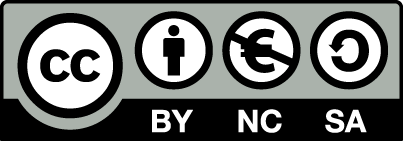 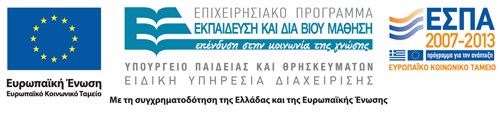 Σημειώματα
Σημείωμα Αναφοράς
Copyright Τεχνολογικό Εκπαιδευτικό Ίδρυμα Αθήνας, Βασίλειος Μούσας 2014. Βασίλειος Μούσας. «Προγραμματισμός & Εφαρμογές Η/Υ (Θ). Ενότητα 1: Εισαγωγή στο Προγραμματισμό με τη FORTRAN 2003 (μέρος 1ο)». 
Έκδοση: 1.0. Αθήνα 2014. Διαθέσιμο από τη δικτυακή διεύθυνση: ocp.teiath.gr.
Σημείωμα Αδειοδότησης
Το παρόν υλικό διατίθεται με τους όρους της άδειας χρήσης Creative Commons Αναφορά, Μη Εμπορική Χρήση Παρόμοια Διανομή 4.0 [1] ή μεταγενέστερη, Διεθνής Έκδοση.   Εξαιρούνται τα αυτοτελή έργα τρίτων π.χ. φωτογραφίες, διαγράμματα κ.λ.π., τα οποία εμπεριέχονται σε αυτό. Οι όροι χρήσης των έργων τρίτων επεξηγούνται στη διαφάνεια  «Επεξήγηση όρων χρήσης έργων τρίτων». 
Τα έργα για τα οποία έχει ζητηθεί άδεια  αναφέρονται στο «Σημείωμα  Χρήσης Έργων Τρίτων».
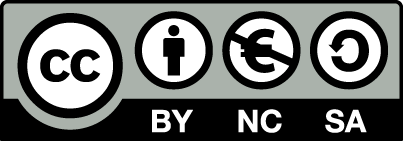 [1] http://creativecommons.org/licenses/by-nc-sa/4.0/ 
Ως Μη Εμπορική ορίζεται η χρήση:
που δεν περιλαμβάνει άμεσο ή έμμεσο οικονομικό όφελος από την χρήση του έργου, για το διανομέα του έργου και αδειοδόχο
που δεν περιλαμβάνει οικονομική συναλλαγή ως προϋπόθεση για τη χρήση ή πρόσβαση στο έργο
που δεν προσπορίζει στο διανομέα του έργου και αδειοδόχο έμμεσο οικονομικό όφελος (π.χ. διαφημίσεις) από την προβολή του έργου σε διαδικτυακό τόπο
Ο δικαιούχος μπορεί να παρέχει στον αδειοδόχο ξεχωριστή άδεια να χρησιμοποιεί το έργο για εμπορική χρήση, εφόσον αυτό του ζητηθεί.
Επεξήγηση όρων χρήσης έργων τρίτων
Δεν επιτρέπεται η επαναχρησιμοποίηση του έργου, παρά μόνο εάν ζητηθεί εκ νέου άδεια από το δημιουργό.
©
διαθέσιμο με άδεια CC-BY
Επιτρέπεται η επαναχρησιμοποίηση του έργου και η δημιουργία παραγώγων αυτού με απλή αναφορά του δημιουργού.
διαθέσιμο με άδεια CC-BY-SA
Επιτρέπεται η επαναχρησιμοποίηση του έργου με αναφορά του δημιουργού, και διάθεση του έργου ή του παράγωγου αυτού με την ίδια άδεια.
διαθέσιμο με άδεια CC-BY-ND
Επιτρέπεται η επαναχρησιμοποίηση του έργου με αναφορά του δημιουργού. 
Δεν επιτρέπεται η δημιουργία παραγώγων του έργου.
διαθέσιμο με άδεια CC-BY-NC
Επιτρέπεται η επαναχρησιμοποίηση του έργου με αναφορά του δημιουργού. 
Δεν επιτρέπεται η εμπορική χρήση του έργου.
Επιτρέπεται η επαναχρησιμοποίηση του έργου με αναφορά του δημιουργού
και διάθεση του έργου ή του παράγωγου αυτού με την ίδια άδεια.
Δεν επιτρέπεται η εμπορική χρήση του έργου.
διαθέσιμο με άδεια CC-BY-NC-SA
διαθέσιμο με άδεια CC-BY-NC-ND
Επιτρέπεται η επαναχρησιμοποίηση του έργου με αναφορά του δημιουργού.
Δεν επιτρέπεται η εμπορική χρήση του έργου και η δημιουργία παραγώγων του.
διαθέσιμο με άδεια 
CC0 Public Domain
Επιτρέπεται η επαναχρησιμοποίηση του έργου, η δημιουργία παραγώγων αυτού και η εμπορική του χρήση, χωρίς αναφορά του δημιουργού.
Επιτρέπεται η επαναχρησιμοποίηση του έργου, η δημιουργία παραγώγων αυτού και η εμπορική του χρήση, χωρίς αναφορά του δημιουργού.
διαθέσιμο ως κοινό κτήμα
χωρίς σήμανση
Συνήθως δεν επιτρέπεται η επαναχρησιμοποίηση του έργου.
31
Διατήρηση Σημειωμάτων
Οποιαδήποτε αναπαραγωγή ή διασκευή του υλικού θα πρέπει να συμπεριλαμβάνει:
το Σημείωμα Αναφοράς
το Σημείωμα Αδειοδότησης
τη δήλωση Διατήρησης Σημειωμάτων
το Σημείωμα Χρήσης Έργων Τρίτων (εφόσον υπάρχει)
μαζί με τους συνοδευόμενους υπερσυνδέσμους.
Χρηματοδότηση
Το παρόν εκπαιδευτικό υλικό έχει αναπτυχθεί στo πλαίσιo του εκπαιδευτικού έργου του διδάσκοντα.
Το έργο «Ανοικτά Ακαδημαϊκά Μαθήματα στο ΤΕΙ Αθήνας» έχει χρηματοδοτήσει μόνο την αναδιαμόρφωση του εκπαιδευτικού υλικού. 
Το έργο υλοποιείται στο πλαίσιο του Επιχειρησιακού Προγράμματος «Εκπαίδευση και Δια Βίου Μάθηση» και συγχρηματοδοτείται από την Ευρωπαϊκή Ένωση (Ευρωπαϊκό Κοινωνικό Ταμείο) και από εθνικούς πόρους.
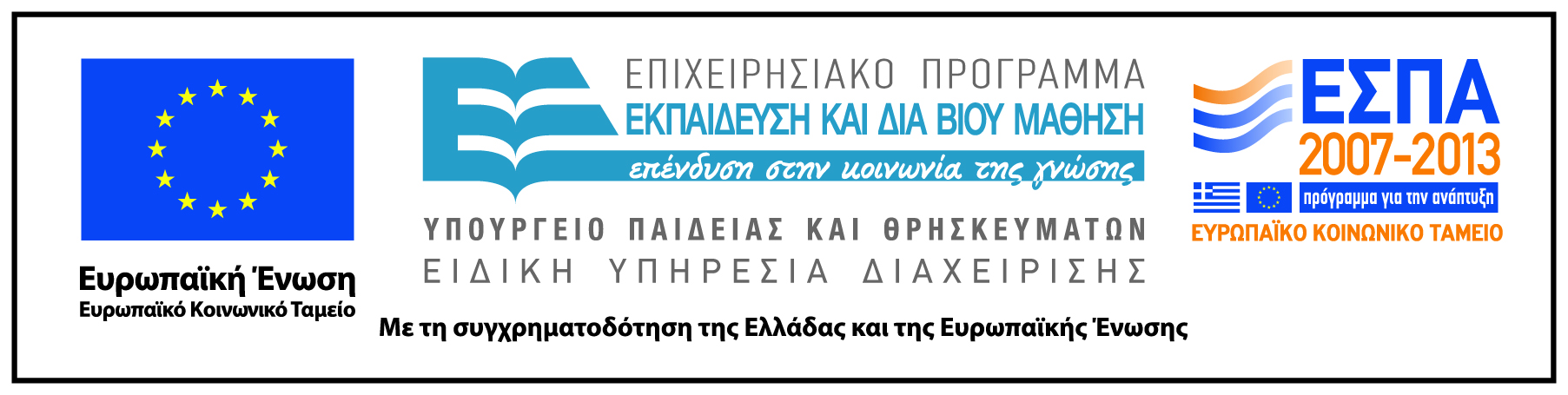